Lze se domluvit se stakeholdery? Případové studie.
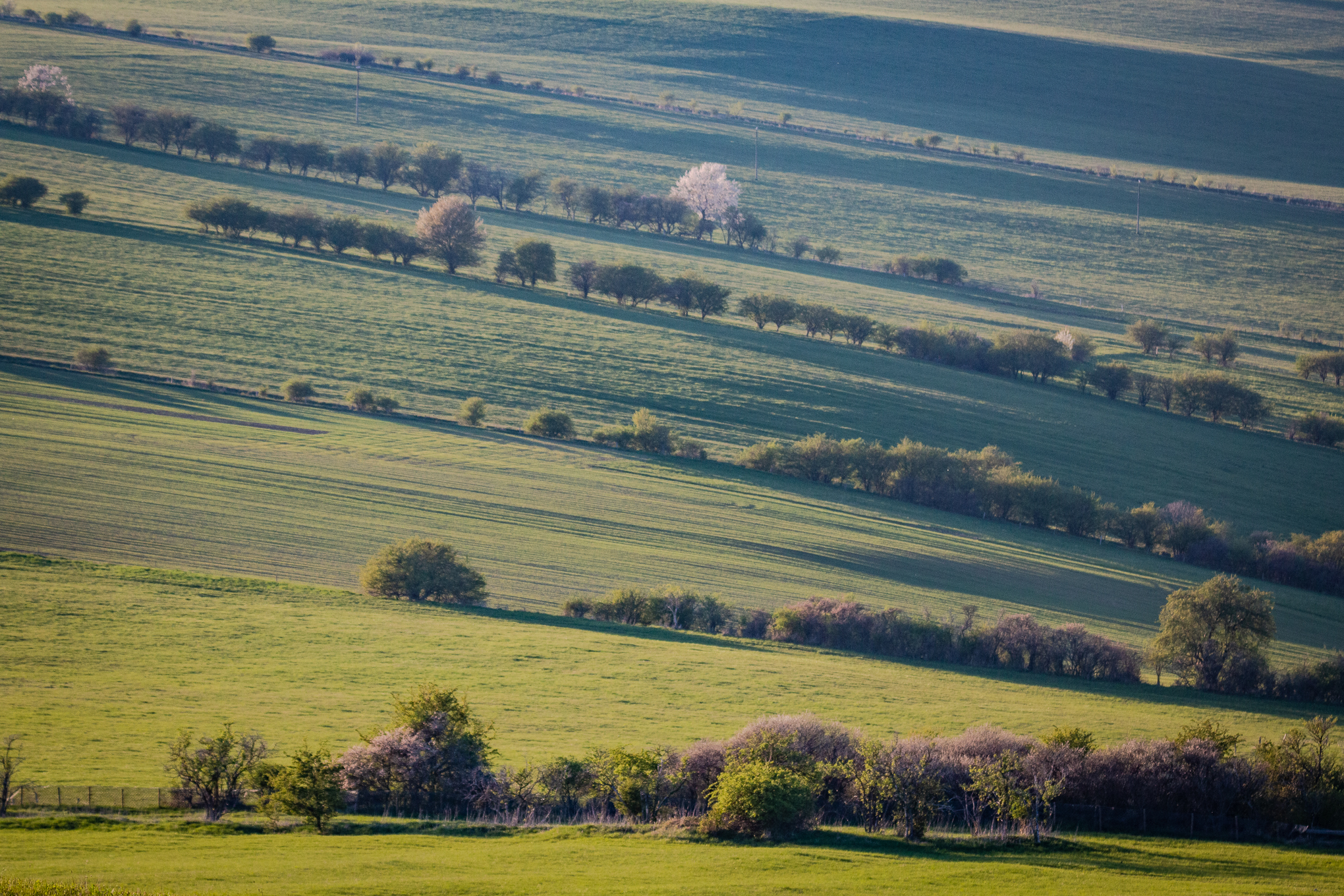 Tamara Faberová MSc.
EKOTOXA a Masarykova univerzita, FSS
tamara.faberova@ekotoxa.cz
Úvod
Co řeším v ÚSK: zpracování tématu ochrana přírody a ekosystémové služby 
Výstupy: doplnění linií a ploch krajinné zeleně – remízky, mokřady, zatravnění a další – konkrétní návrhy pro obce, kvantifikace ploch v ha
PhD studium: motivace zemědělců k ochraně přírody
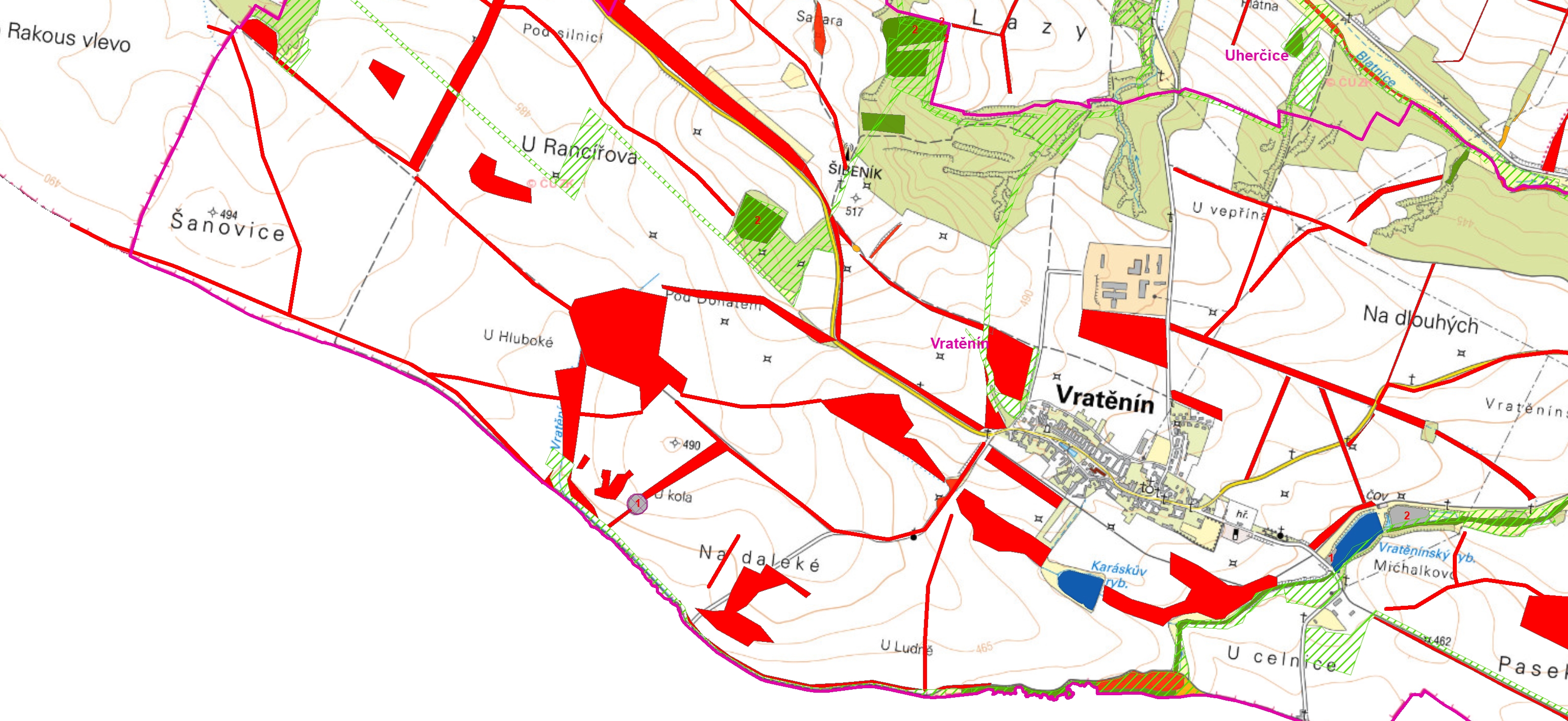 2
[Speaker Notes: Krátce na úvod – v několika územ studiích jsem zpracovávala téma ochrana přírody s ohledem na další ekosystémové služby. Výstupy zahrnovaly doplnění ploch krajinné zeleně jako jsou remízky, mokřady a další.]
Problémy z jednání
Starostové: „Nemá cenu nic řešit, hlavním problémem jsou zemědělci, nechtějí nic dělat!“
Účastník: „Návrhy jsou sice hezké, ale v současném právním prostředí to nejde realizovat“.
Zemědělec: „My se snažíme o zodpovědné hospodaření!“ Starostové: „S tím nesouhlasíme! Udělali jste špatně tohle a tamto v roce 1990 a nyní je to hrozné!“ 
Projektant: „Proč ti lidi nemají zájem si poslechnout o opatřeních, která projektujeme? Tady by se fakt hodilo něco proti erozi a tady dál mokřad…“
3
[Speaker Notes: V ÚSK jsme se snažili ve spolupráci se stakeholdery řešit problémy v území z hlediska úz. plánování, nezřídka to ale bylo komplikovanější.  
Co z výroků aktérů vycházelo: Jejich vnímání ÚSK je ovlivňovaný VZTAHY V ÚZEMÍ a předchozími zkušenostmi. MALÁ DŮVĚRA V TO, ŽE MÁ SMYSL NĚCO TVOŘIT markantně ovlivňovala zapojení lidí.  
Debata NENÍ RACIONÁLNÍ, JSOU TAM SILNÉ EMOCE, které není reálné ošetřit v krátkodobém horizontu.]
Co je skryto za komunikací
Jednosměrná komunikace – proud informací z místa A (např. SO ORP, projektant) do místa B (starosta, občané, zemědělci) skrze „kanál“ (zpráva, projednání)
Tvorba domluv – vzájemným pochopením stran a problému dojde ke vzniku konsenzu (společného rozhodnutí. U komplikovaných problémů může trvat roky. 
Co ovlivňuje komunikaci: 
výskyt šumů v kanálu, potíže na straně zdroje nebo recipienta (schopnost sdělovat a zpracovávat) a další věci
Cialdini (1993): 7 principů persvaze / přesvědčování
Mnohé další faktory
4
[Speaker Notes: Existuje řada vědeckých prací, které se komunikací zabývají.

Zde je zjednodušený přehled: jednosměrná komunikace – týká se množství situací. Př. pro prodej jogurtu je to dostačující, není zde vyjednávání s každým zúčastněným.
Tvorba domluv – pochopení problému není jednostranné, vzájemné předávání informací. Pokud strany mají zájem, mohou se setkávat tak často, až je problém nějak ošetřen.]
Co hraje roli
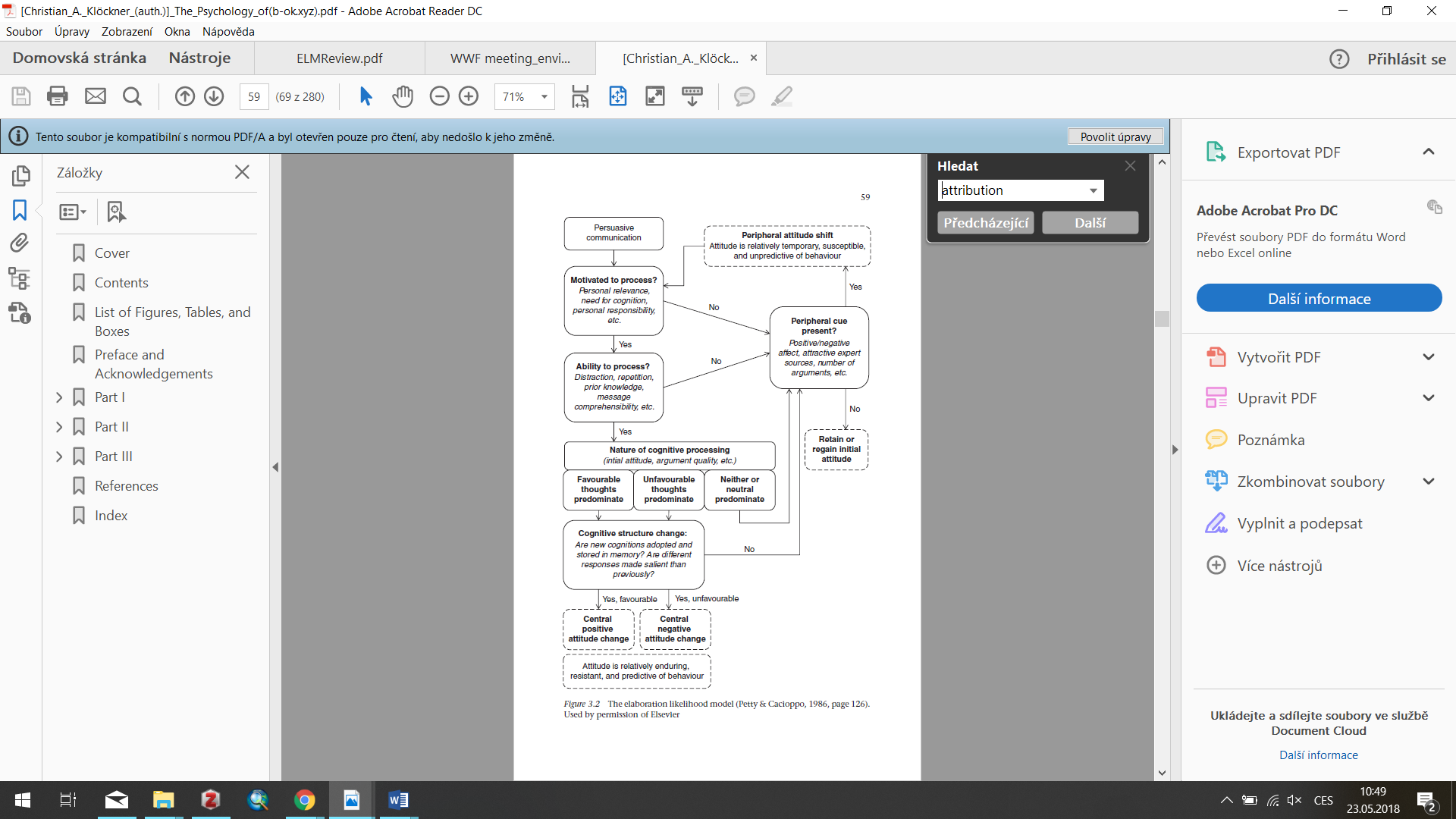 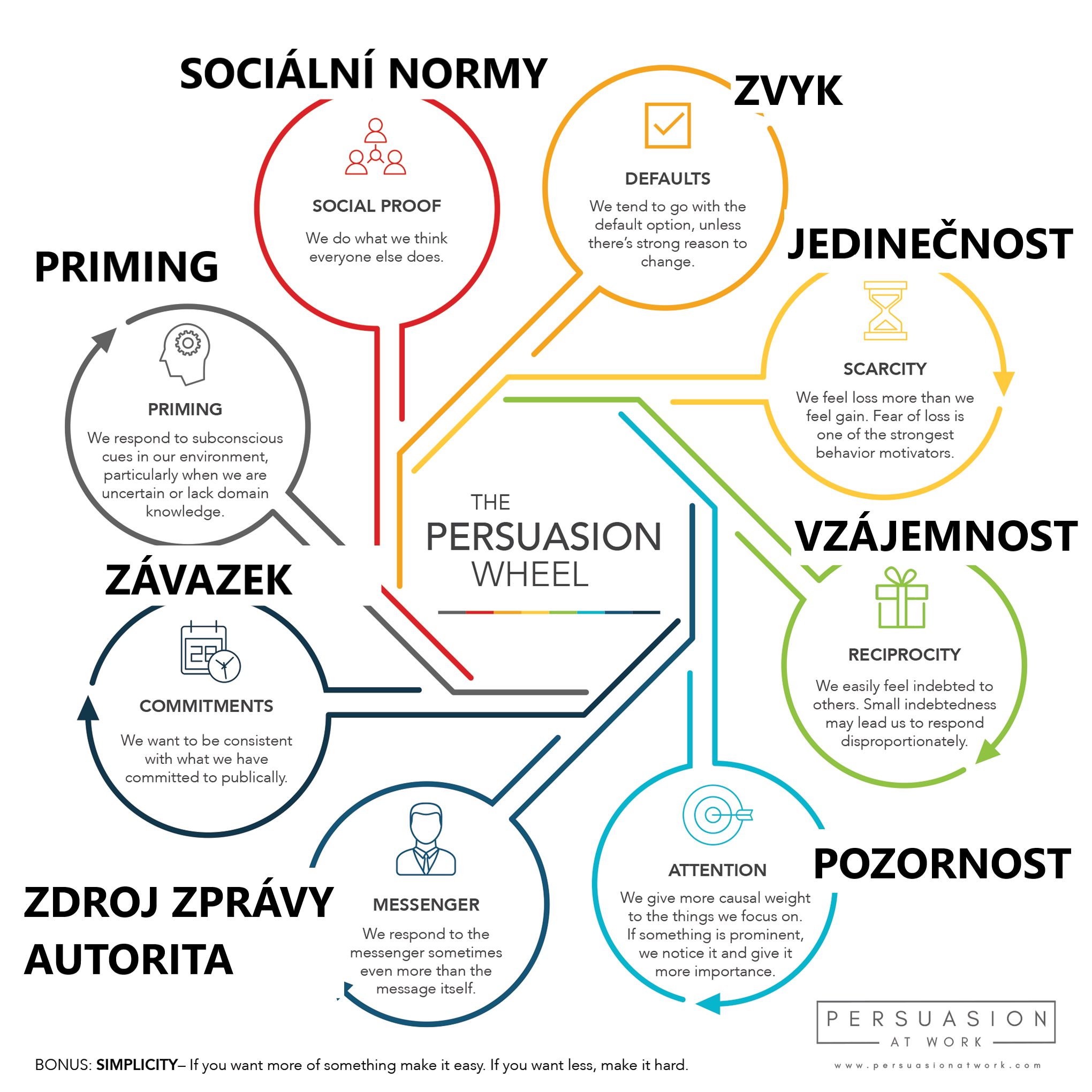 Zdroj: Petty et. al. 2013)
Zdroj:
5
[Speaker Notes: 1/ Na kolečku jsou faktory ovlivňující příjem zprávy – zkusila jsem si odpovědět, jak jsem dopadla na typickém ÚSK jednání z hlediska realizace opatření (nic moc, příliš mnoho faktorů je naplněno kvůli řadě důvodů jen nízce (př zvyk a sociální normy). Pro schválení zprávy ÚSK jsou faktory naplněny dobře.
2/ ELM – model přesvědčování podle toho, zda recipient je motivovaný zpracovat zprávu (např. rozumí dané tematice, rád se učí nové věci) a je schopný zprávu zpracovat (př. není moc unavený) a výsledné změny v postojích]
Tvorba domluv
Co ovlivňuje tvorbu domluv: zájmy stran, cíle, pozice moci, vzájemná důvěra, (společné) vnímání problému (užitečnost), schopnost domluvit se, čas na vyjednávání, legislativa, řada dalších podmínek (Fisher, Ury 1991). 
Pokud neexistuje společný problém, společný zájem a minimální důvěra, je šance pro domluvu nízká. 
Př: účast zemědělců na jednáních ÚSK – mizivá. Proměnlivá účast některých odborů z ORP. Nepomůže je zvát a donést jim dokumentaci ke dveřím, pokud nejsou splněny ostatní podmínky.
Ekotoxa: 
Navazující projekt TAČR – jak tvořit spolupráci. 
Navazující projekty opatření pro starosty, kteří mají zájem.
6
Případová studie - Německo
170 drobných organizací Landcare Germany (LPV) se věnuje spolupráci s 10 000 zemědělci – tvorba krajinných prvků, management atd.
Jak se domlouvají?
Pravidelné schůzky: 
    zemědělci - starosta 
    - ochranáři 
Budování důvěry mezi 
    stakeholdery: 30 let
Domluvy finančně podporuje stát
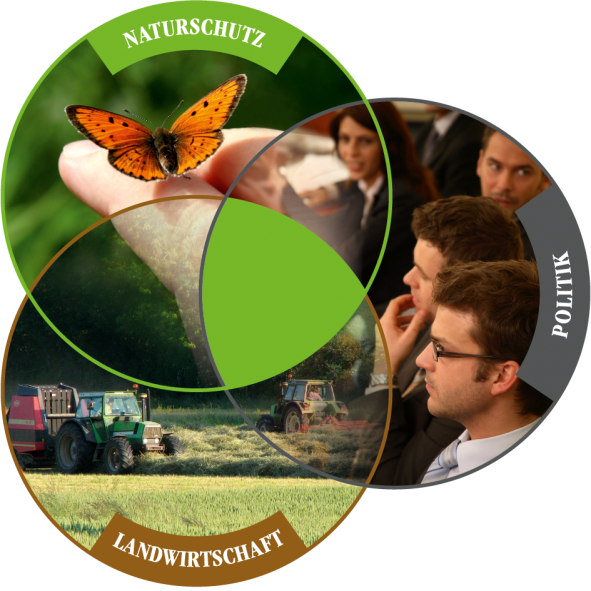 7
[Speaker Notes: -]
Případová studie - Německo
Ukázky opatření – vyšší počet, rychlejší realizace
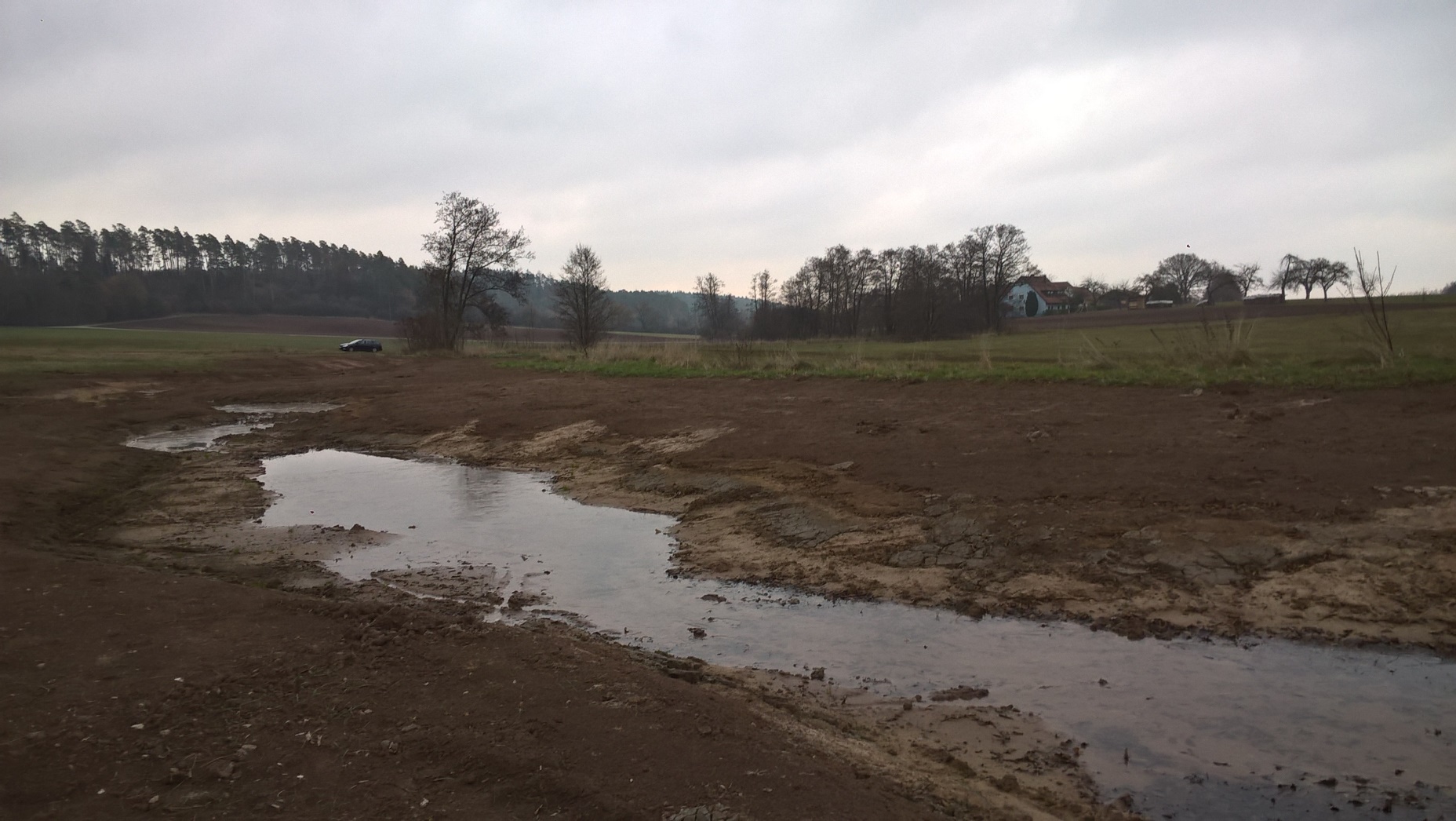 8
Případová studie - Německo
Ukázky opatření – vyšší počet, rychlejší realizace
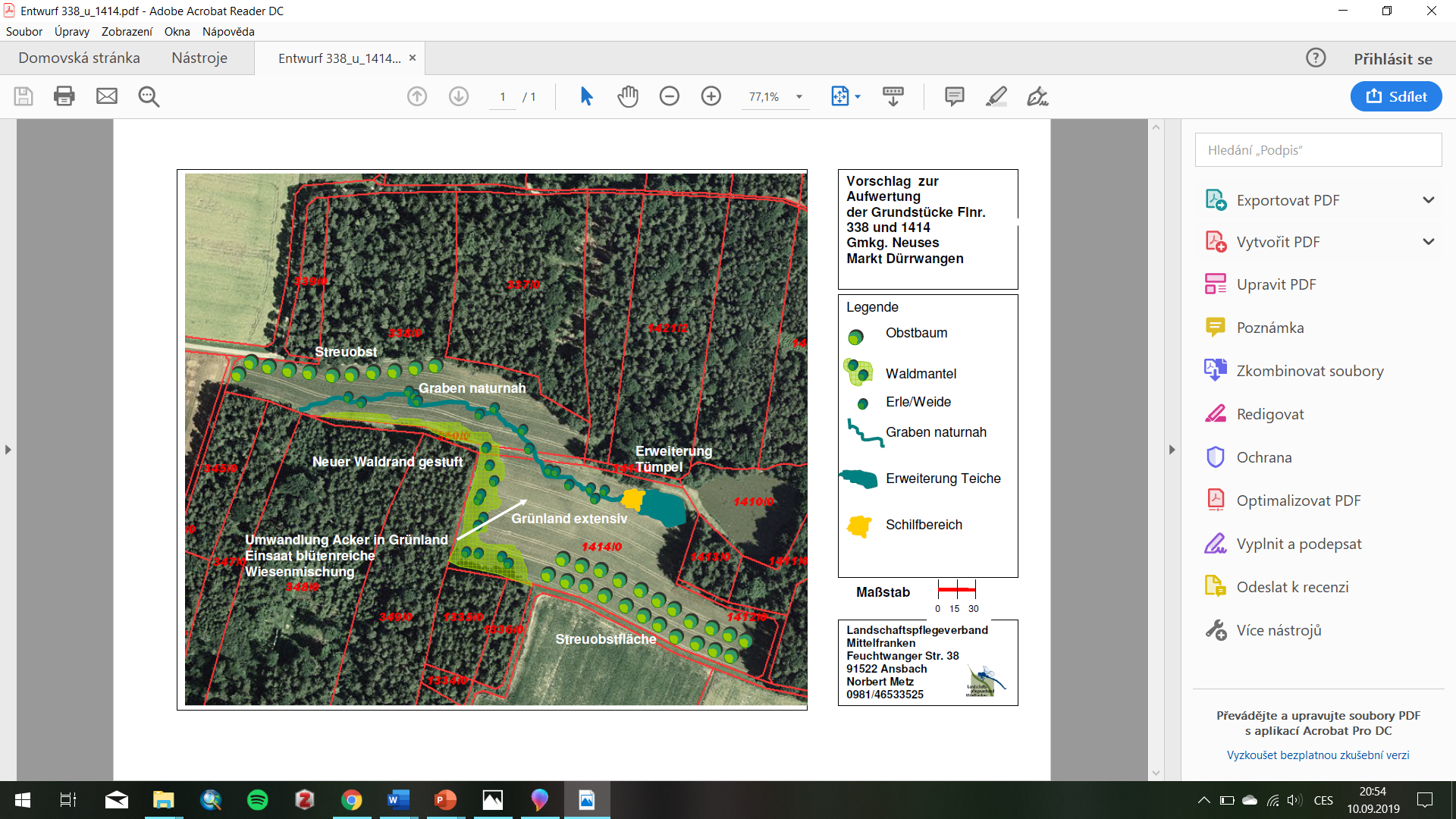 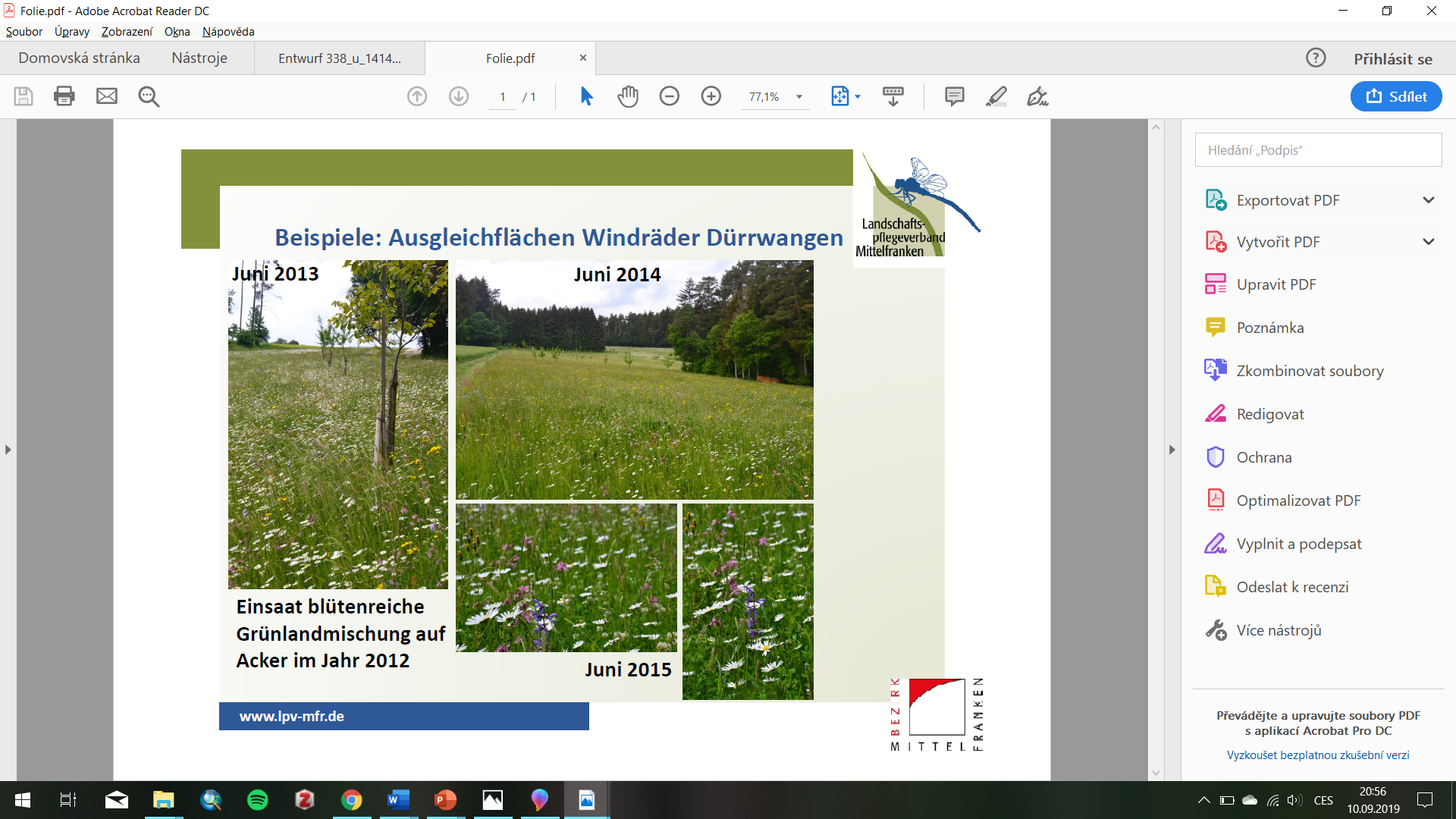 9
Další partnerství
Community-based collaboration, natural resource partnerships
Nizozemsko, Británie, USA, Keňa a další země (Van Baker 2010, Van Bommel et al., 2009; Ravenborg a Vesternbarn, 2014)
10
Shrnutí
Pokud je dostatečně splněno dostatek podmínek – domluva by měla být možná    
Co tak dlouhodobě pracovat s výstupy ÚSK, dlouhodobě financovat domluvu („měkké projekty“) s aktéry, kteří opatření mohou postupně vytvořit? Tj. nečekat zázračnou změnu legislativy?
Děkuji za pozornost!
tamara.faberova@ekotoxa.cz
11
Literatura
www.persuasionatwork.com
Petty, Richard E., Jeff A. Kasmer, Curt P. Haugtvedt, and John T. Cacioppo. “Source and Message Factors in Persuasion: A Reply to Stiff’s Critique of the Elaboration Likelihood Model.” Communication Monographs 54, no. 3 (September 1987): 233–49. https://doi.org/10.1080/03637758709390229.
Fisher, Roger, William Ury, and Bruce Patton. Getting to Yes: Negotiating Agreement without Giving in. 2nd ed. New York, N.Y: Penguin Books, 1991.
https://www.lpv.de/der-dvl/dvl-vorstand.html a další materiály od Deutscher Verband für Landschaftspflege
Wondolleck, Julia Marie, and Steven Lewis Yaffee. Making Collaboration Work: Lessons from Innovation in Natural Resource Management. Washington, D.C: Island Press, 2000.
Van Bommel, S., N. Röling, N. Aarts, and E. Turnhout. “Social Learning for Solving Complex Problems: A Promising Solution or Wishful Thinking? A Case Study of Multi-Actor Negotiation for the Integrated Management and Sustainable Use of the Drentsche Aa Area in the Netherlands.” Environmental Policy and Governance 19, no. 6 (November 2009): 400–412. doi:10.1002/eet.526.
Ravnborg, Helle Munk, and Olaf Westermann. “Understanding Interdependencies: Stakeholder Identification and Negotiation for Collective Natural Resource Management.” Agricultural Systems 73, no. 1 (July 2002): 41–56. doi:10.1016/S0308-521X(01)00099-3.
12